Recovery of substance users during Coronavirus outbreakkeeping yourself and others healthy
Partners Health Care March 23, 2020
This session will provide you with education to support your substance recovery and to avoid infection with the novel Coronavirus thanks to all images from Pixabay public domain
Golden Rules
WASH YOUR HANDS WITH SOAP FOR 20 seconds
Multiple times a day
Do your fingers separately and your wrists (demo)
Keep your fingernails trimmed short
Use a nailbrush when you can

Learn to stop touching your face – PRACTICE exercise

Cover cough, sneeze, yawns, burps in your elbow
Stay in your elbow for the whole duration (demo)

Eat with your mouth closed, Mom was right
Keep 6 feet away from others
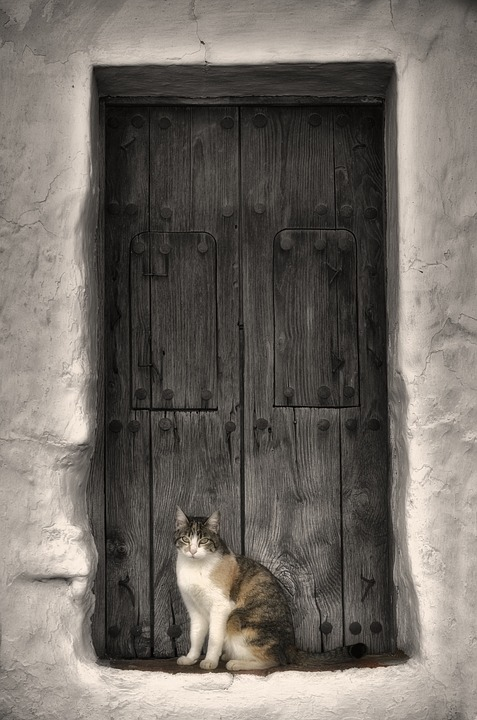 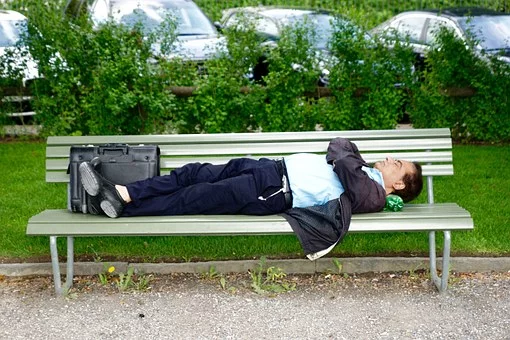 About the length of a public bench
Or height of a standard door
That way you can safely laugh, sing, and debate politics and media all you like
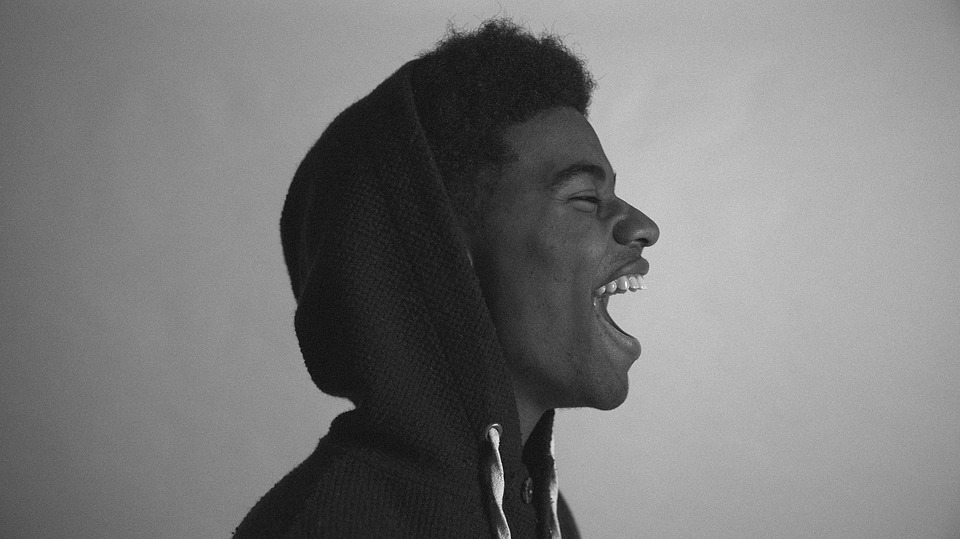 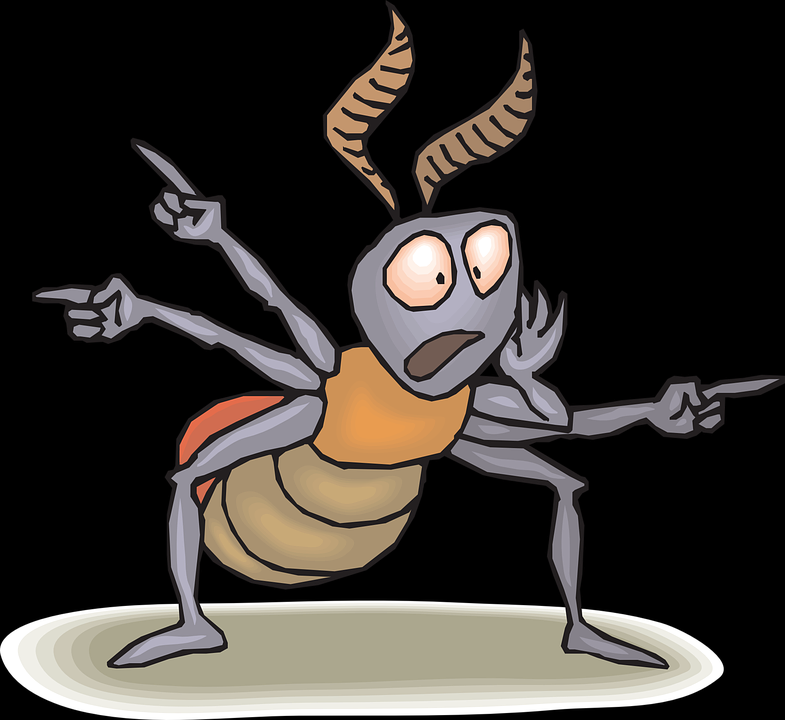 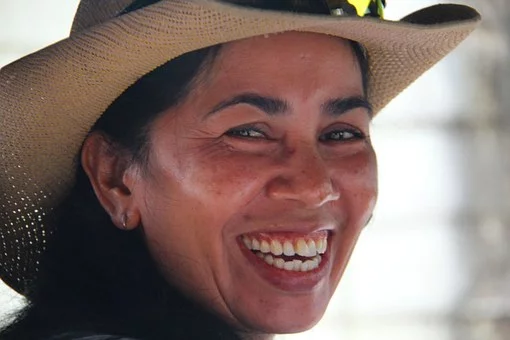 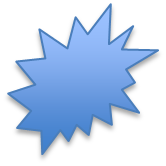 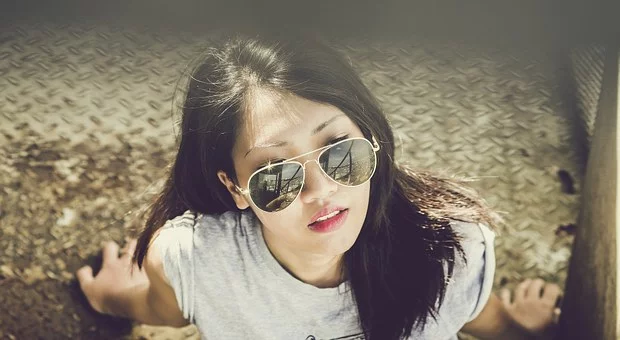 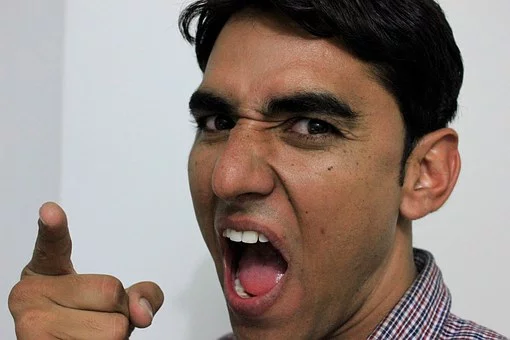 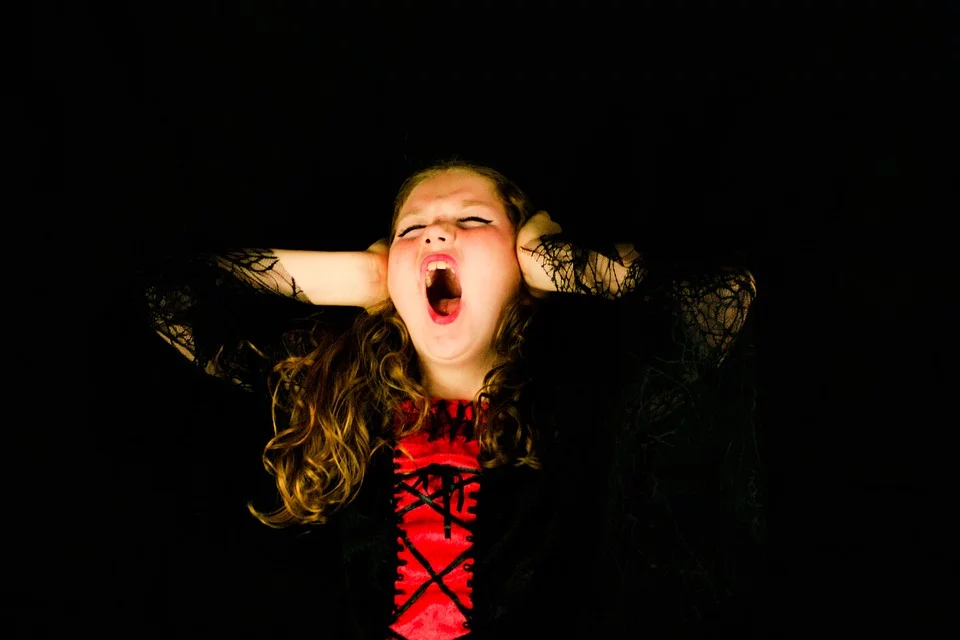 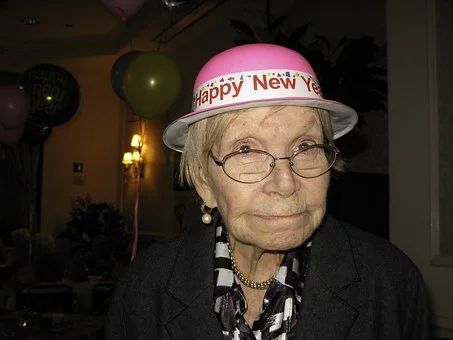 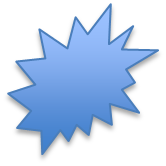 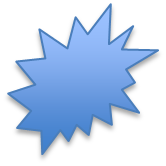 Or height of a standard door
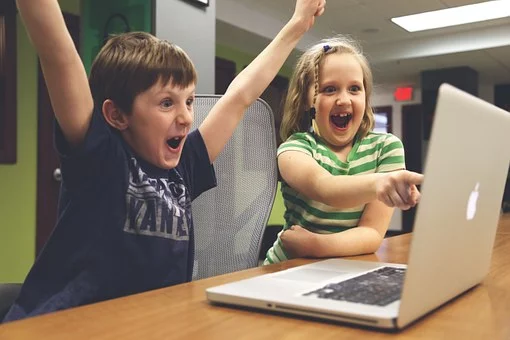 NOT 6 feet
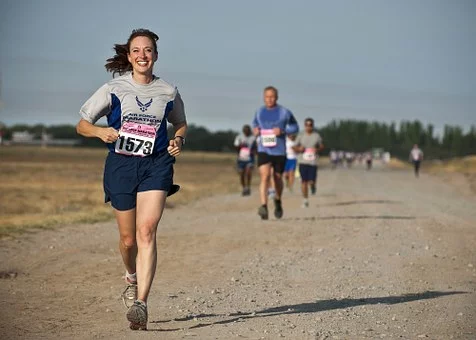 YES 6 feet
Things You Should Know
We are here to helpBUTyou will not be able to just walk in for help anymore, and hospital beds will be harder to find open during this pandemic
You will need to call for any help you need. Your care provider will give you numbers that are important to keep!
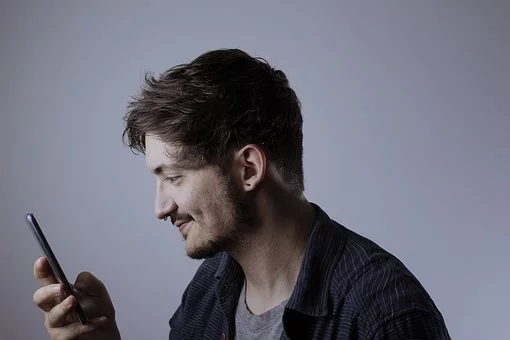 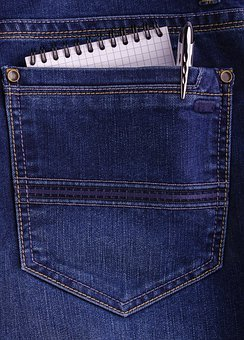 It’s a good idea to write these numbers down and to put them in your phone, if you have one. It’s a good idea to share these numbers with family or friends in case you lose your own copy
Most services are going to be provided by scheduled phone or computer-based visitsANDyour privacy will still be respected
If you smoke anything, we advise you quit now because you will need healthy lungs to fight Coronavirus if you get it
Your care provider can help you to quit with medicine and other supports like Smokefree.gov
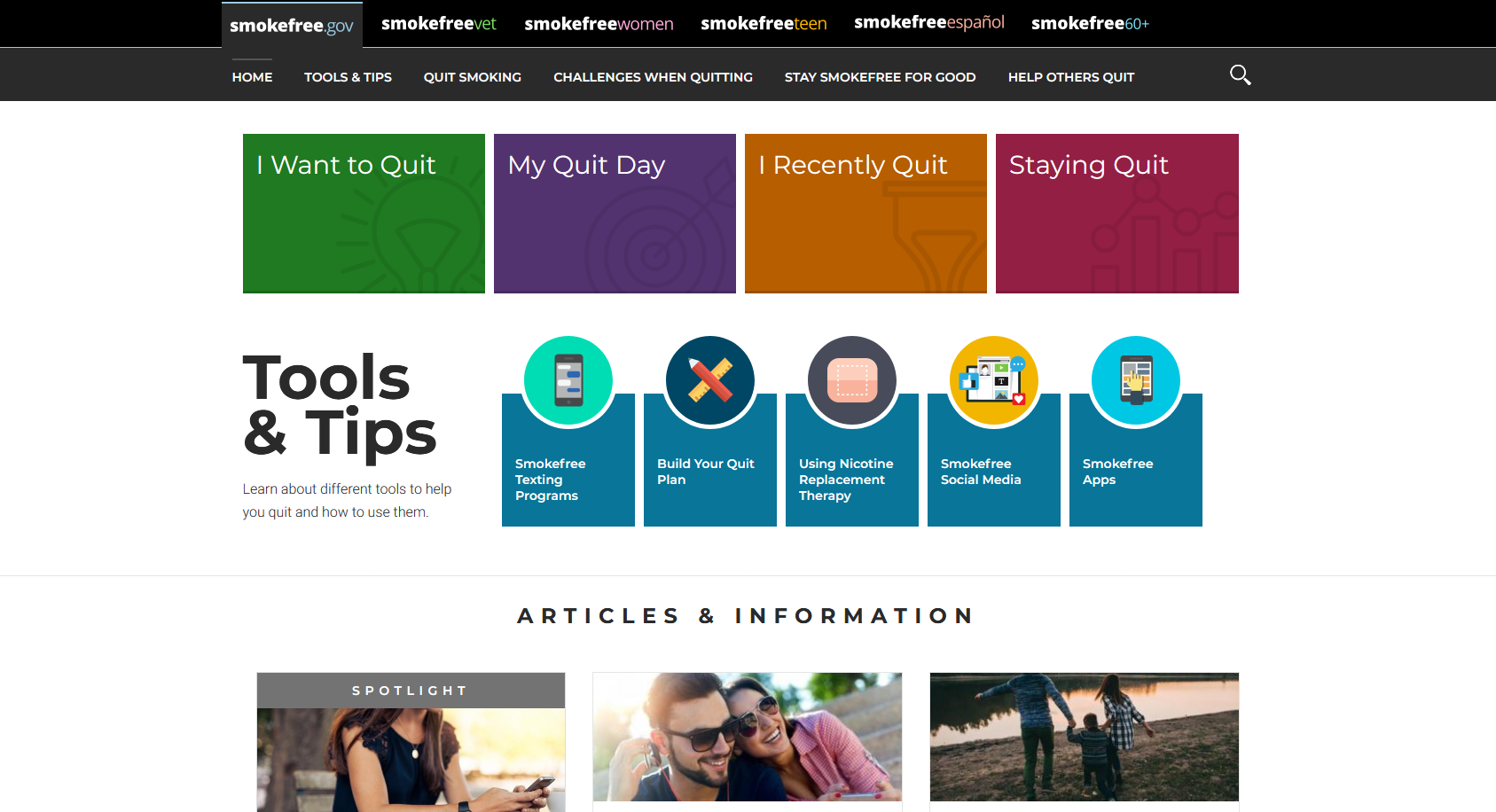 Substance use disorders weaken your immune system. 
No matter what you are using. Reducing/stopping use helps you to fight Coronavirus if you are exposed.
Medications are effective for nicotine, alcohol, and opioid use disorder ANDcan be combined with telehealth supports
You are more likely to have a fatal overdose if you are using and you get Coronavirus.
Reducing/stopping use could save your life
Naloxone remains availableANDyou and the people you live with should have a supply and know how to use it
Narcan nasal spray training video
https://www.youtube.com/watch?v=tGdUFMrCRh4
Methadone maintenance programs are taking fewer new patients because of the pandemic. 

Vivitrol is an injection and may also be limited during this time.
For now….We are recommending that patients new to medication for opioid use disorder receive buprenorphine, a very effective and safe medication
It is NOT safe for anyone with opioid use disorder to be on no medication.Also, there are fewer long-term residential options open during the pandemic.
Peer support groups like Alcoholics Anonymous and SMART Recovery are also running virtual groups. Your care provider can help you get set up for these.
Visit www.intherooms.comsee how many meetings and tools are available to you at all timesANDa new coronavirus support group!!
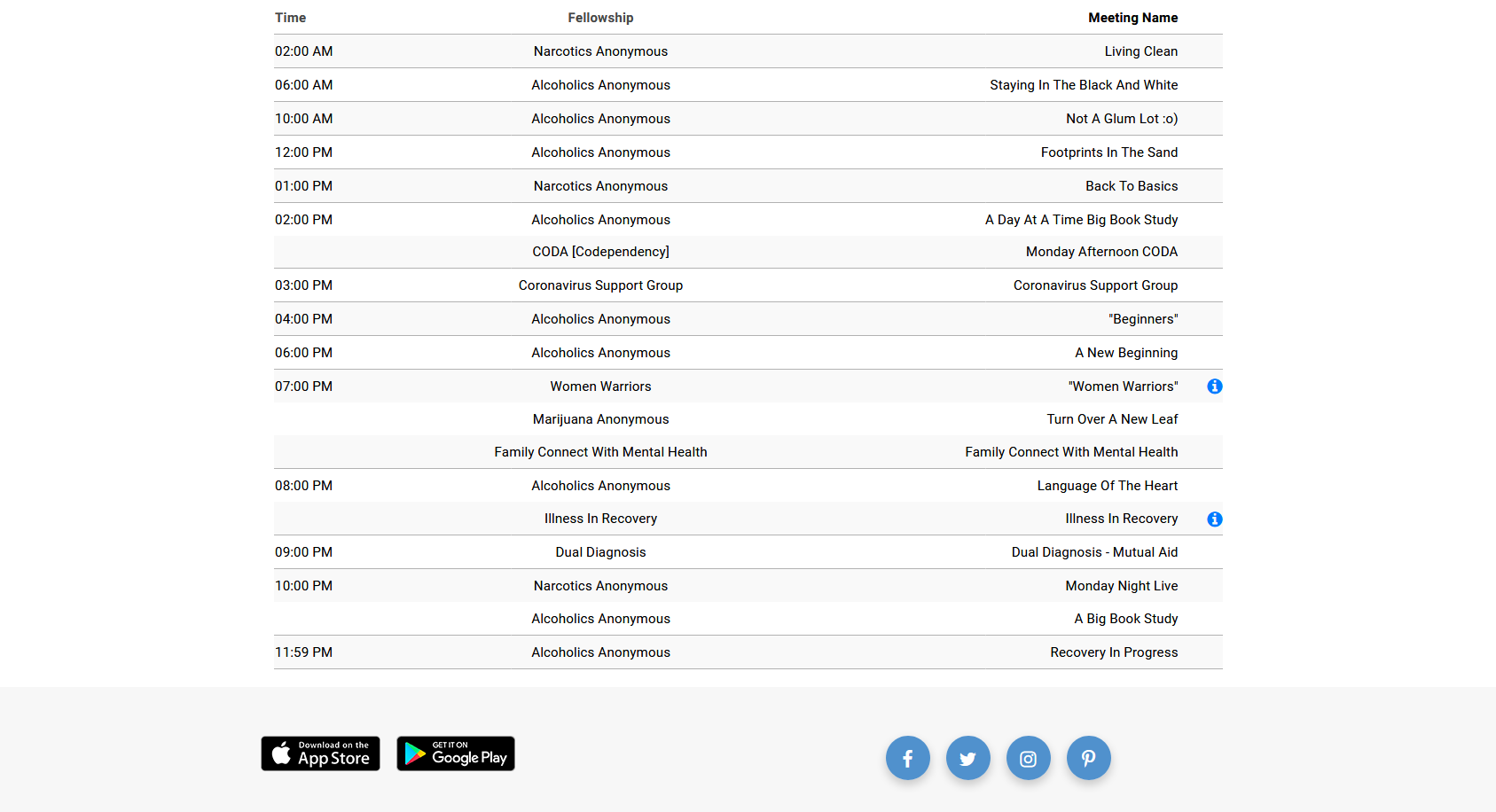 WOW!
It is more important than ever that you 
DON’T SHARE 
beverages, cigarettes, pipes or vapes of any kind, needles, straws, cottons, etc.
Can I have sex safely?Saliva contact can transmit.We don’t yet know enough about other sexual behaviors, but sharing substances during sex is dangerous.
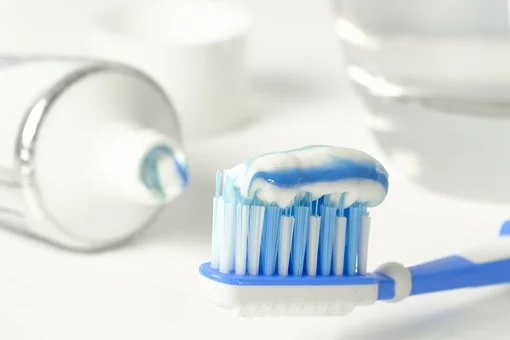 Brush your teeth!!
Coronavirus will infect mucosa more easily if you have poor oral hygiene. Don’t share toothbrushes.
Treatment works!!!!!!
Now let’s discuss all of this…and ask your care provider about medications and other important questions you have about your care